The USE of country systems = capacity and accountability
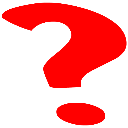 Green Watershed, China

The World Bank Annual Meeting 2015               Lima, Peru
The USE of country systems = capacity and accountability
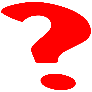 Assessment of equivalence of national systems
Gap-filling measures
Compliance & accountability
Capacity building
[Speaker Notes: Insert a map of your country.]
the use of country systems = capacity and accountability
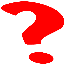 Standards?
Assessment of equivalence
9 objectives & 64 principles
(Table A1, OP 4.00, Existing Safeguards )
none 
(Second draft)
V.
Methodologies and Procedures ?
Gap-filling measures
Transparency and public participation?
Track record ?
“Track record” is gone in the second draft
Legitimacy of the “record”?
(transparency and public participation?)
Compliance & accountability
To what extent will the Bank rely on national systems? The Bank’s discretion?
Capacity building?
[Speaker Notes: Insert a map of your country.]
the use of country systems = capacity and accountability
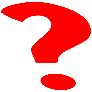 When national systems, not the Bank’s own Safeguard Policies themselves, apply to a project for environmental and social safeguards,
Assessment of equivalence
Can the Bank supervise or monitor whether the borrower complies with its national systems?
Gap-filling measures
No.
Can the community still go to the Inspection Panel if the national systems are violated by the borrower?
Compliance & accountability
No.
Over reliance on borrowers’ problematic enforcement
Capacity building?
[Speaker Notes: Insert a map of your country.]
the use of country systems = capacity and accountability
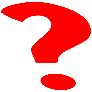 Assessment of equivalence
Transparency and public participation?
Are gap-filling measures part of national systems or the Bank’s own standards?
Gap-filling measures
Weakened supervision
Compliance & accountability
Weakened role of the Inspection Panel
Over reliance on borrower’s enforcement ability
Capacity building?
[Speaker Notes: Insert a map of your country.]
the use of country systems = capacity and accountability
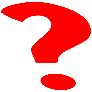 doing equivalent standards?
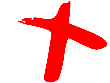 Assessment of equivalence
Learning high standards by
OR
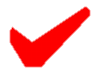 doing high standards ?
Gap-filling measures
The lack of clear standards and sound procedures for equivalence assessment;
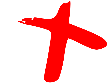 Borrowers’ problematic enforcement;
The Bank can exercise strong supervision and the Inspection Panel can help the affected to seek recourse only when the Bank’s own policies are applied.
Compliance & accountability
By stringent implementation of the Bank’s (high) Safeguard Policies secured by strong supervision and inspection, companies can learn how to use these standards in a local context, borrower governments can learn to make changes to their national systems.
Capacity building?
Learning by doing?
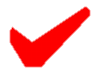 [Speaker Notes: Insert a map of your country.]
the use of country systems = capacity and accountability
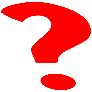 Panel Case concerning Eskom Investment Support Project, South Africa (2010-2015). (The first Panel case concerning the use of country systems)
We are concerned that a country systems approach that relies largely on South African laws, policies and institutions to adequately monitor and implement its national environmental and social laws will be inadequate to protect peoples’ health and well being;

Proposals to fill “gaps” do not include changes to South African laws and regulations, these proposals reflect only changes that should be made at Eskom with this specific project, and do not appear to be mandatory, long term improvements to Eskom’s “system”;

We believe the Bank’s analysis that South African institutions can adequately monitor and implement national laws and protect peoples’ health and well being is incorrect; South Africa has a problematic track record of actually abiding by and implementing its environmental and social obligations.
the use of country systems = capacity and accountability
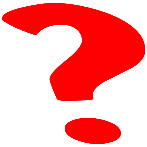 Thank you for your attention
Green Watershed, China

The World Bank Annual Meeting 2015               Lima, Peru